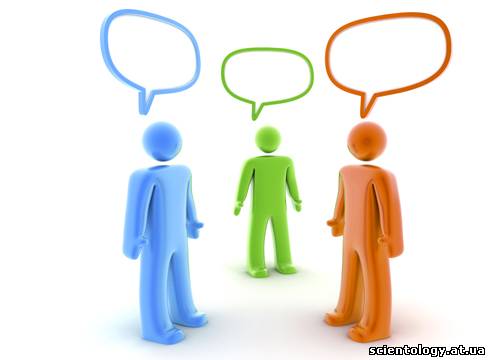 CLUB of the Merryand Quickwitted
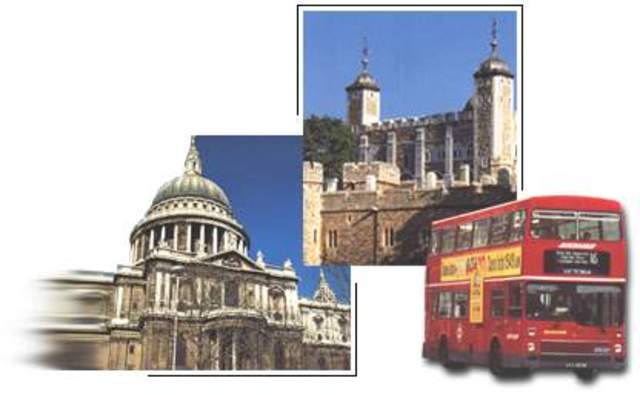 TRAVELLING
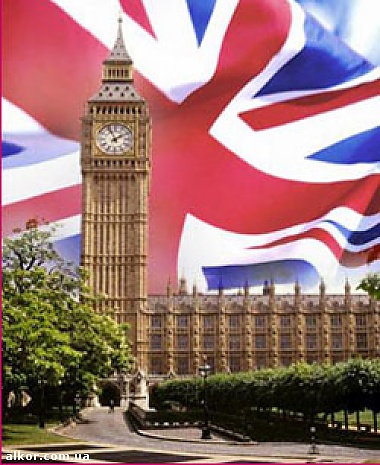 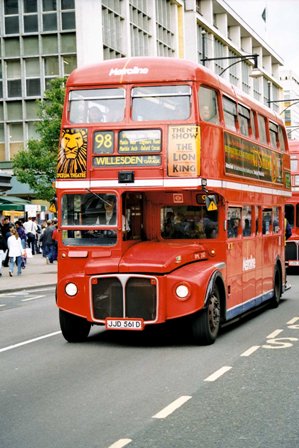 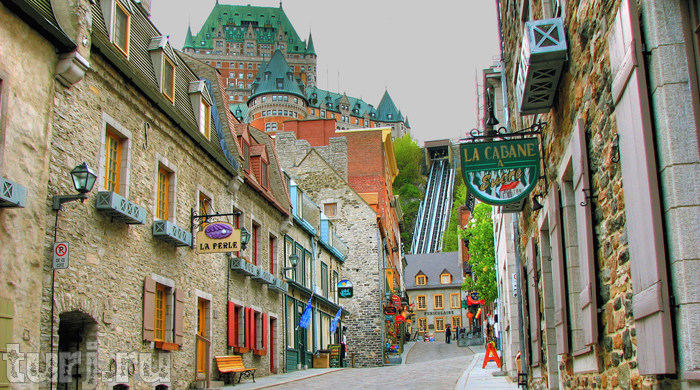 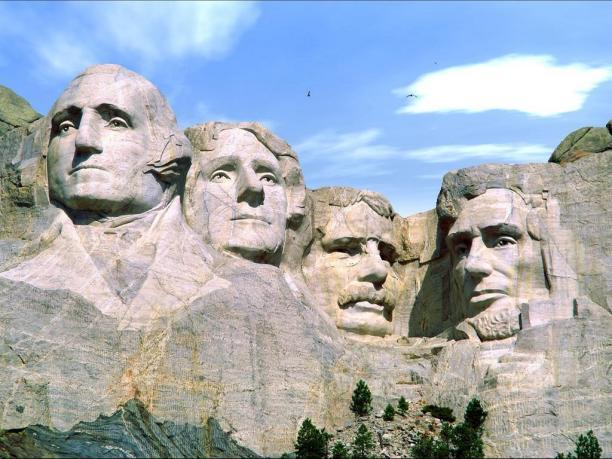 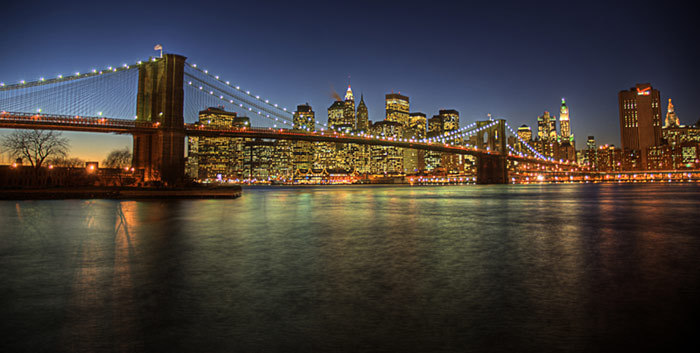 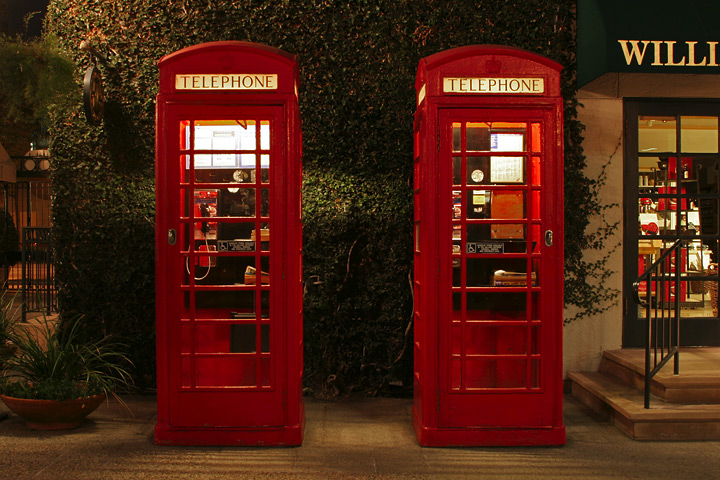 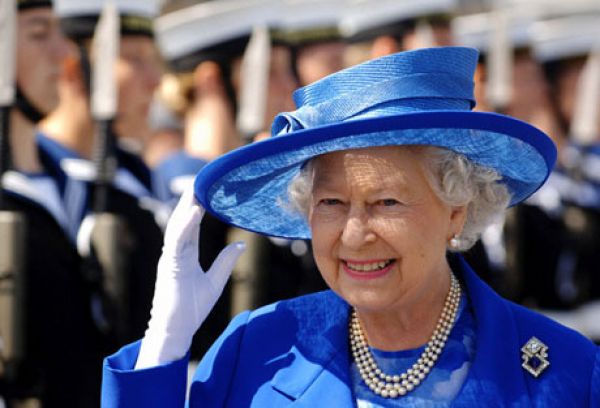 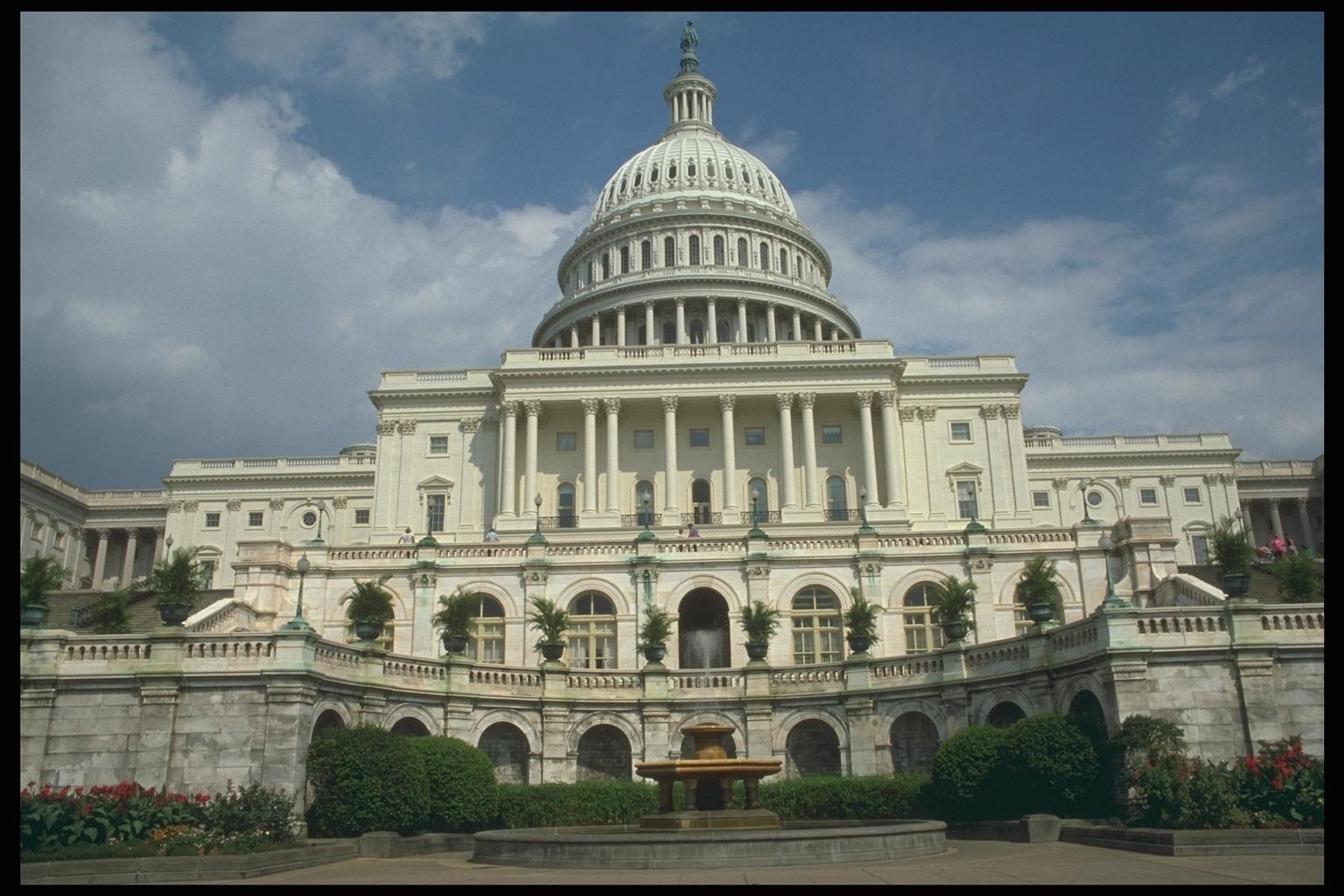 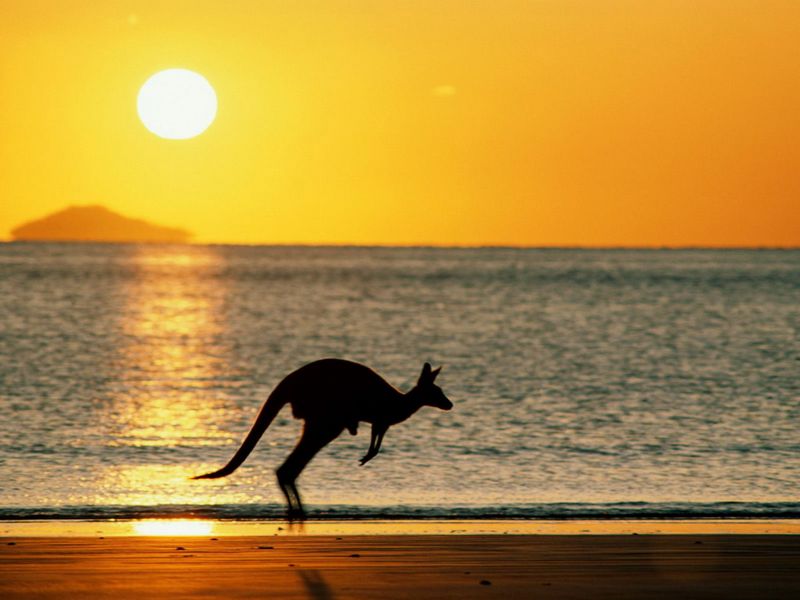 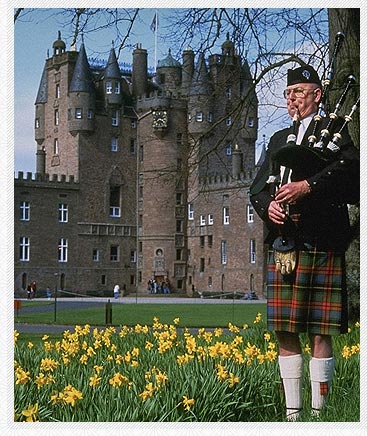 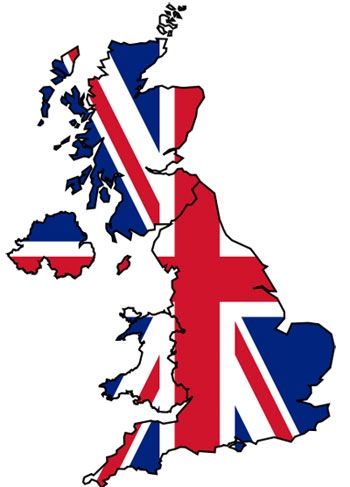 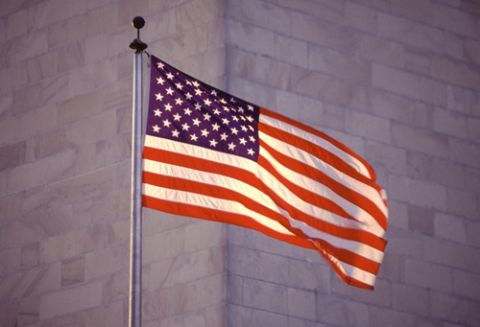 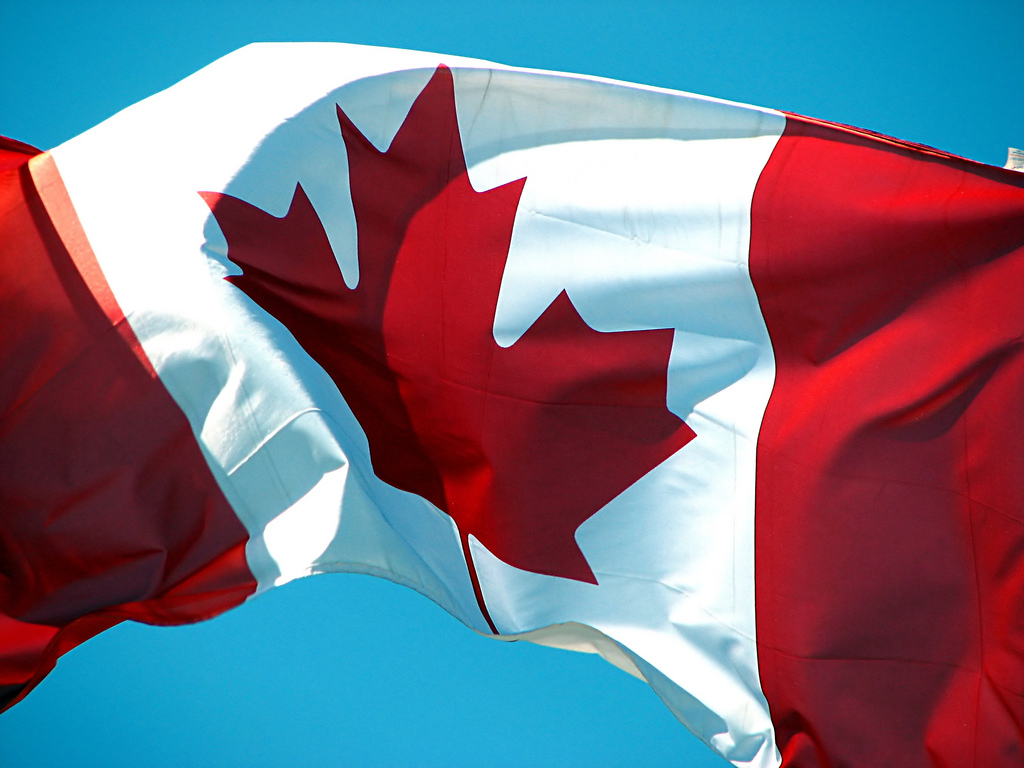 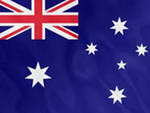 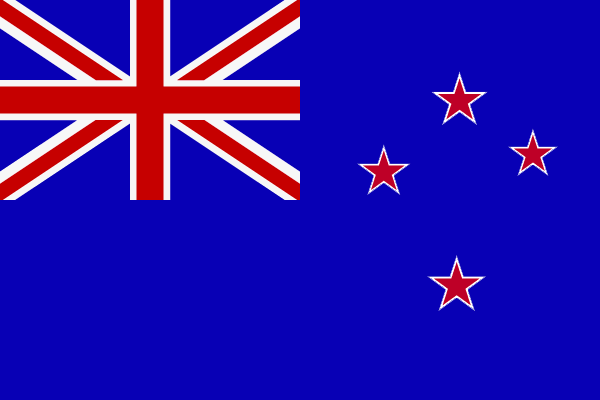 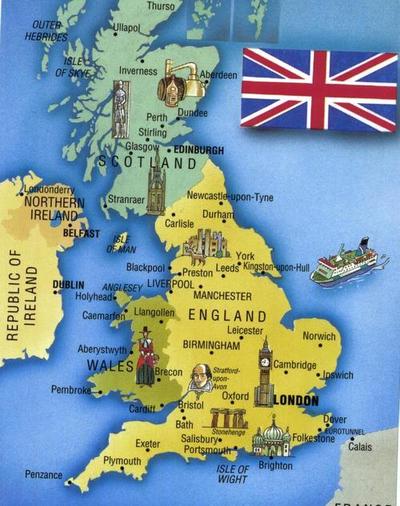 Where is Great Britain situated?
On the British Isles
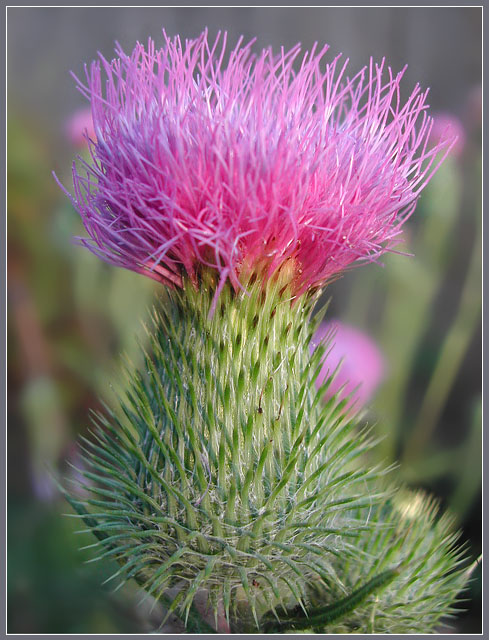 What are the four parts of Great Britain?
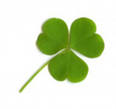 Northen Ireland
Scotland
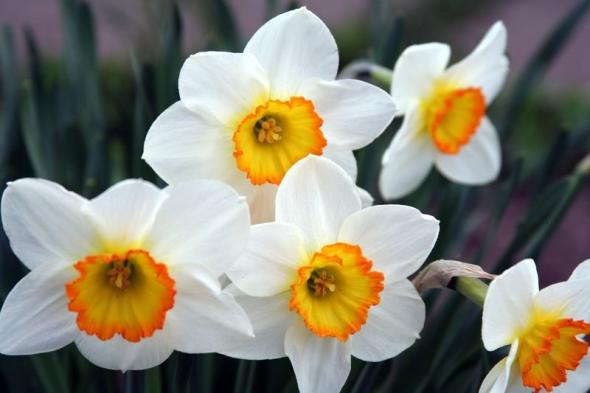 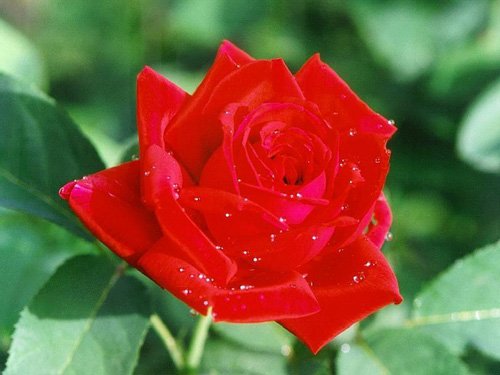 England
Wales
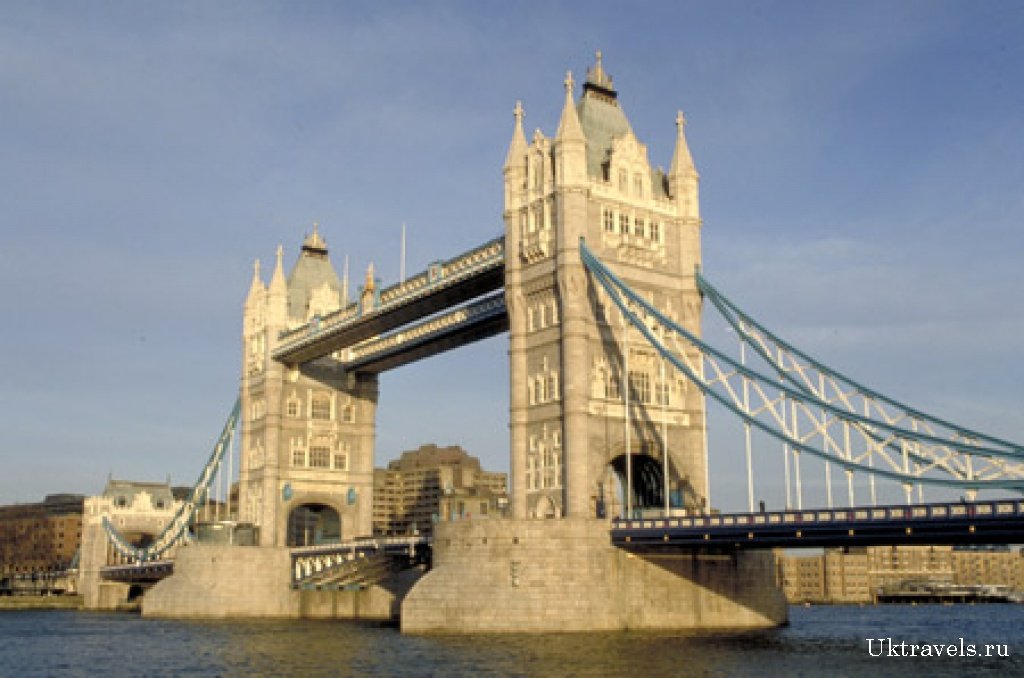 What is the full name of Britain?
The United Kingdom of Great Britain and Northern Ireland
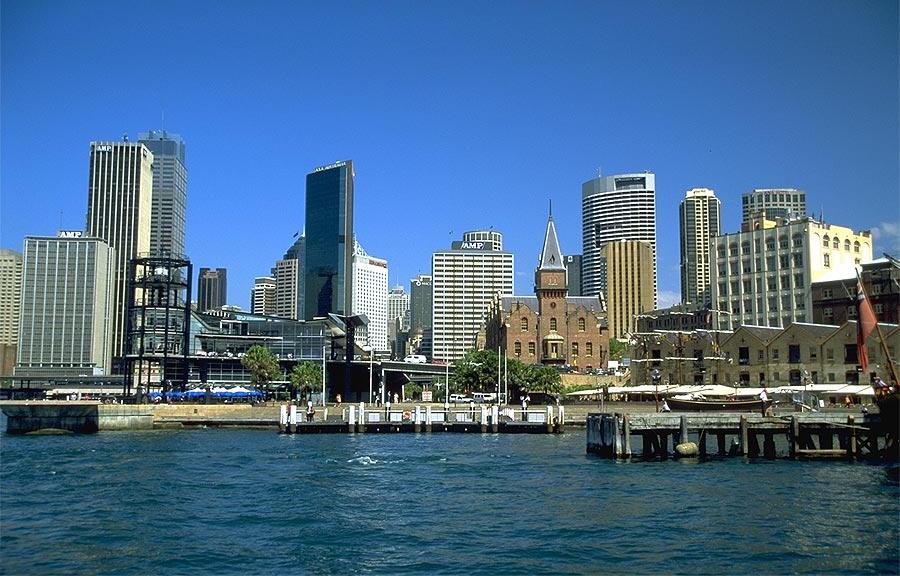 What is the only country in the world which occupies a whole continent
Australia
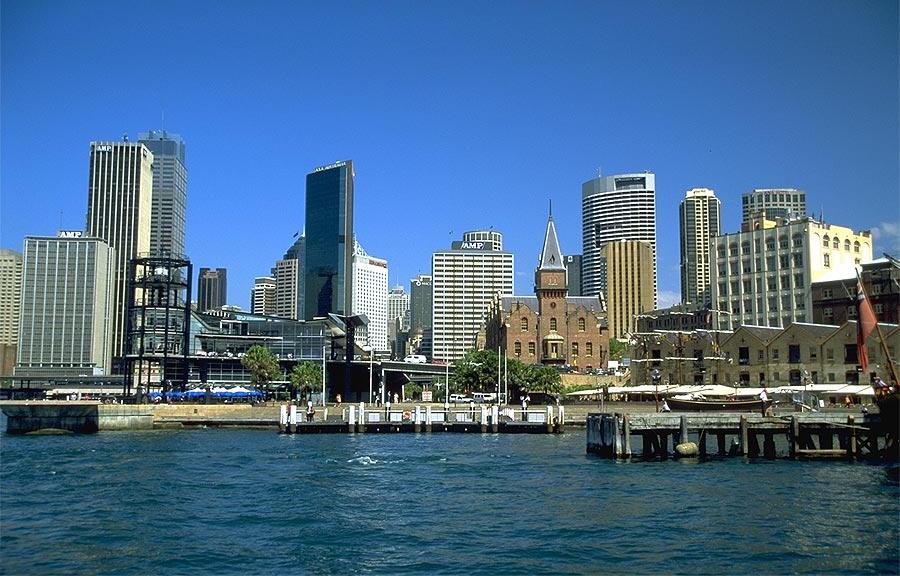 What is the capital of Australia?
Canberra
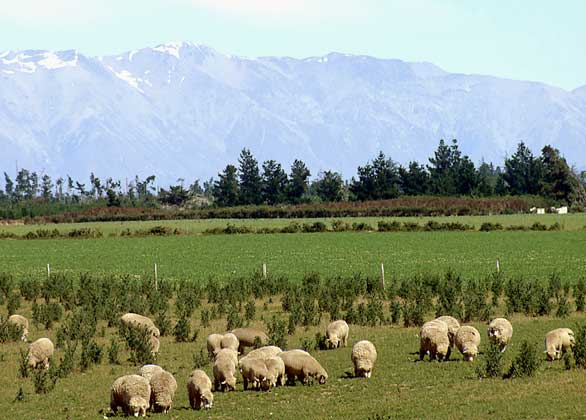 What country is sometimes called “The World’s Biggest  Farm “
New Zealand
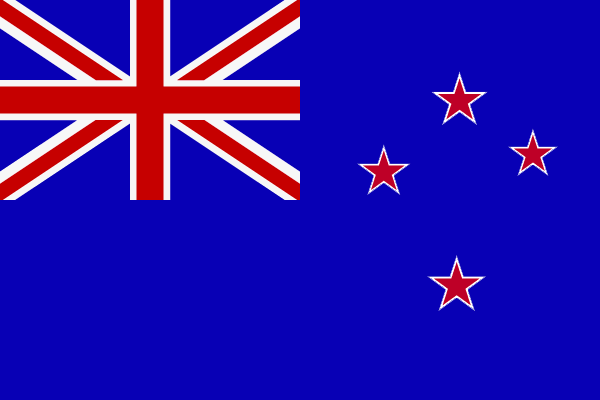 What languages are spoken in New Zealand?
English and Maori
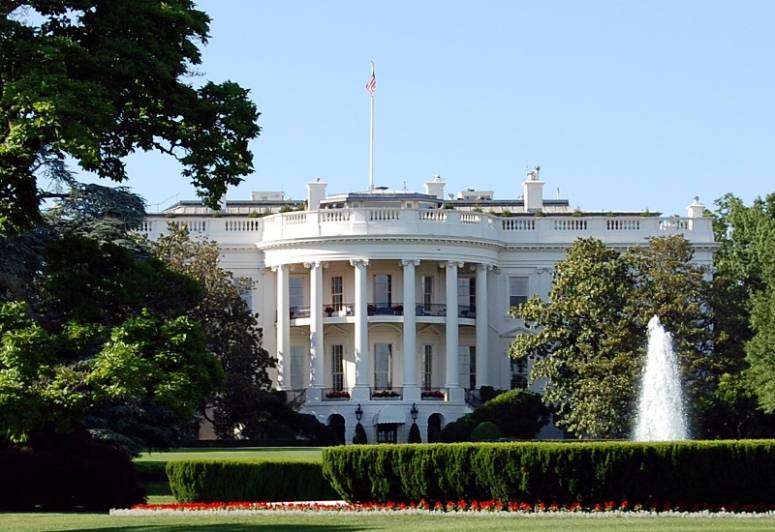 Which country stretches from the Atlantic Ocean in the east to the Pacific Ocean in the west?
the USA
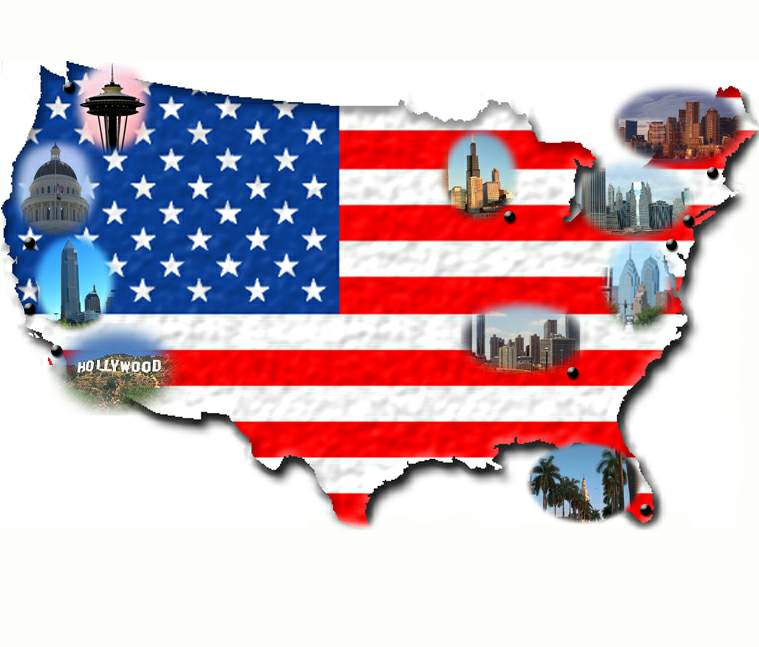 What motto do the USA have?
In God We Trust
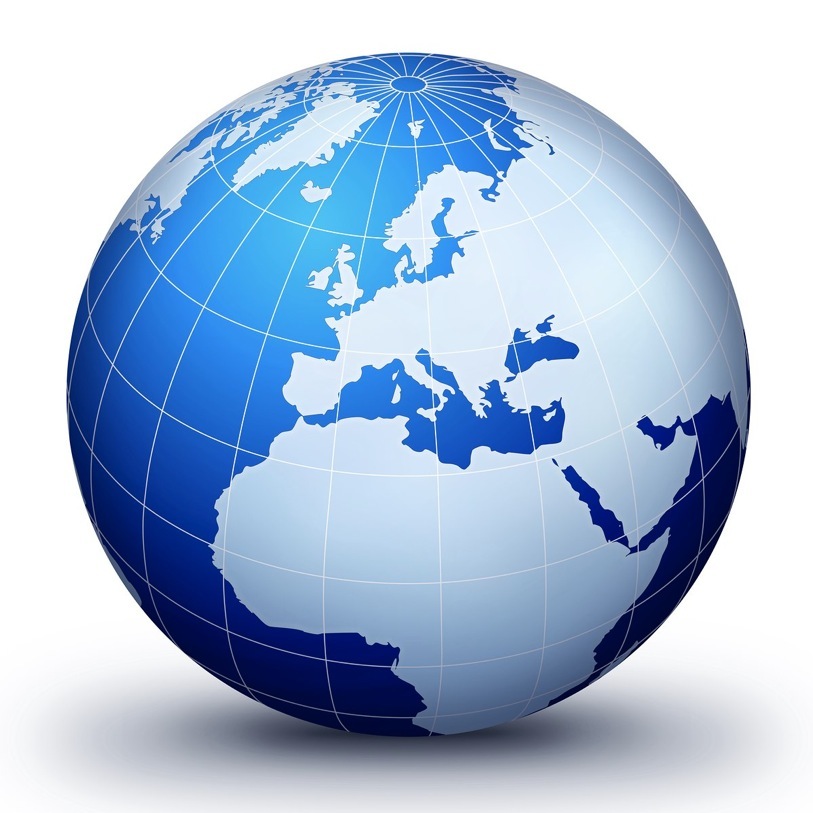 What is the second largest country in the world?
Canada
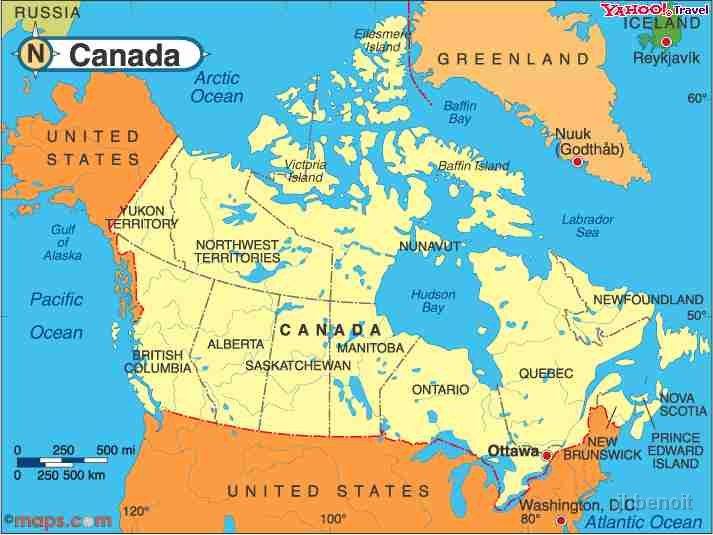 What is the official emblem of Canada?
the maple leaf
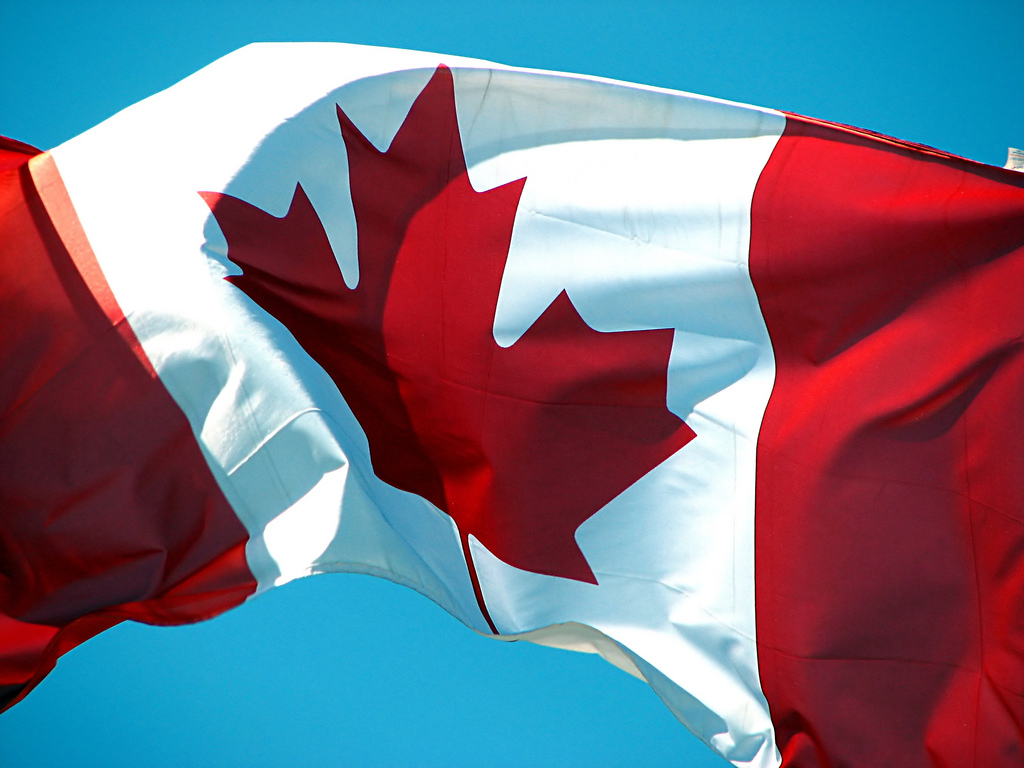 What official languages are spoken in Canada?
English, French
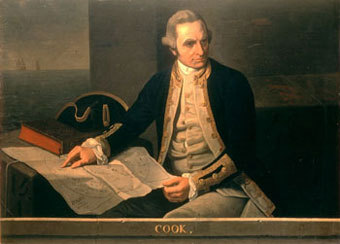 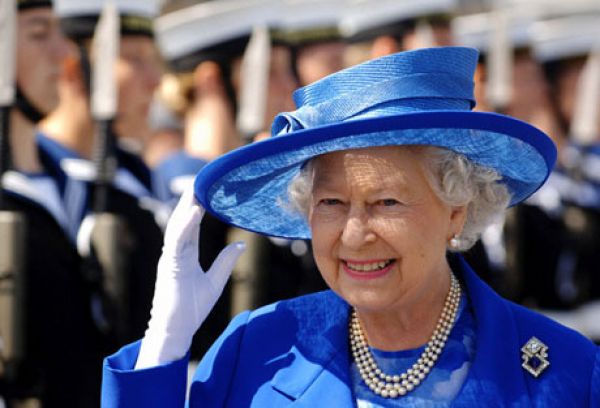 Famous People
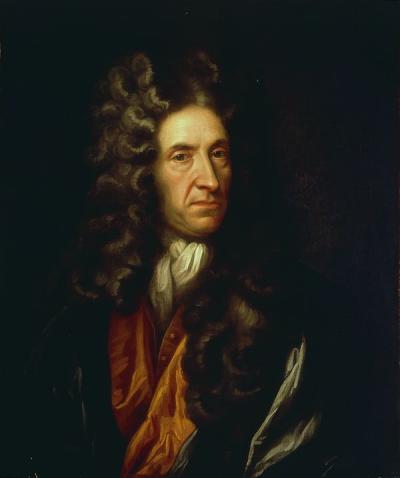 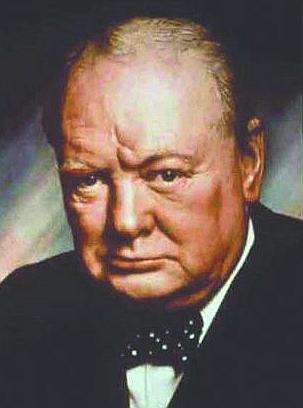 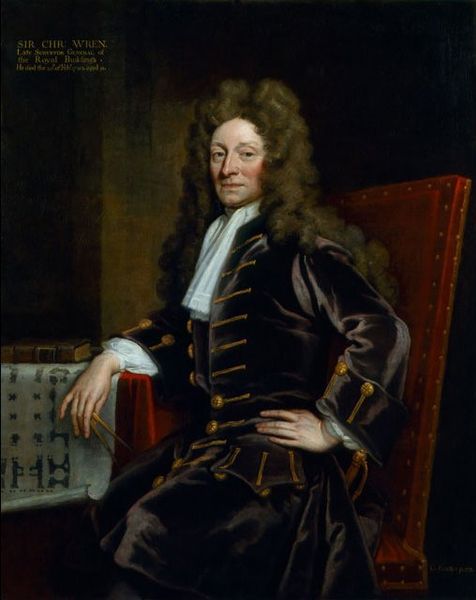 He discovered Australia.
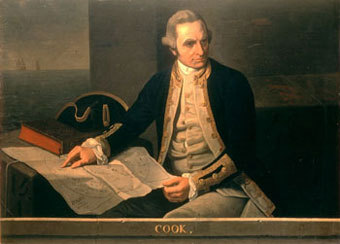 Captain James Cook
An English writer, whose most famous novel is “Robinson Crusoe”
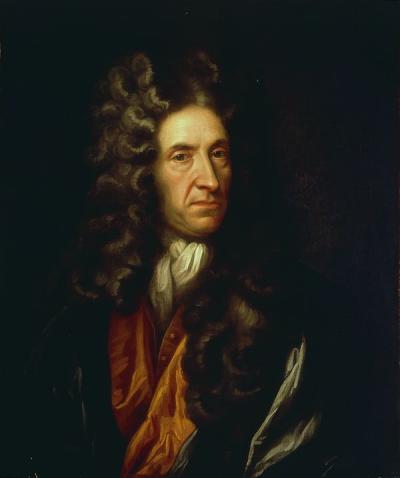 Daniel Defoe
He was the prime minister of Great Britain during World War II.
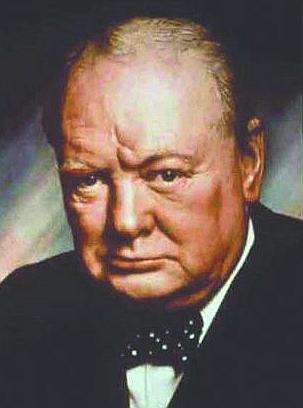 Sir Winston 
Churchill
He was the first person to be elected the President of the United States
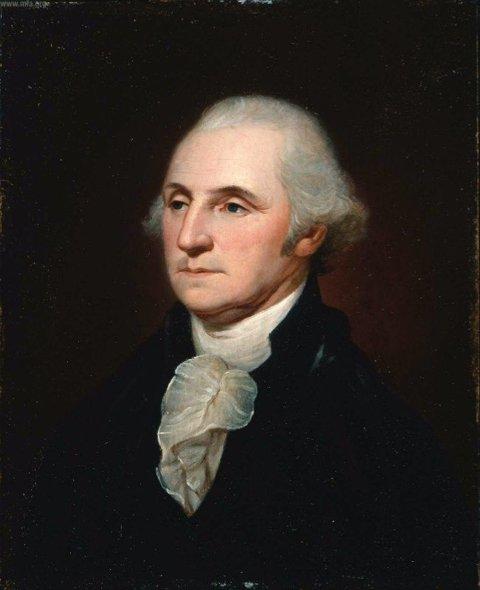 George       
        Washington
He was the youngest president the USA has ever had, but he was assassinated in 1963.
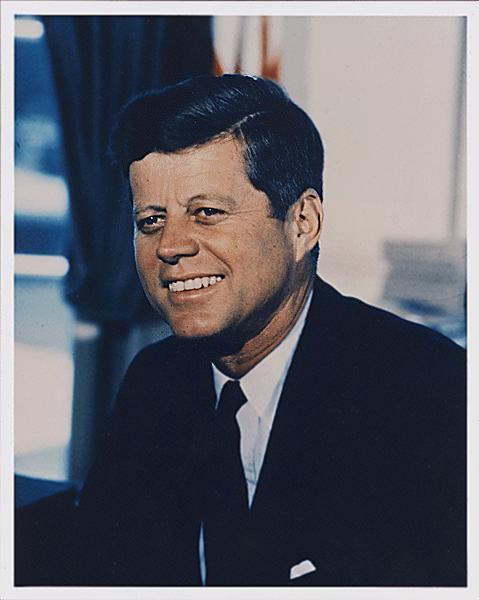 John Kennedy
An English writer of popular books and plays who wrote 75 detective stories.
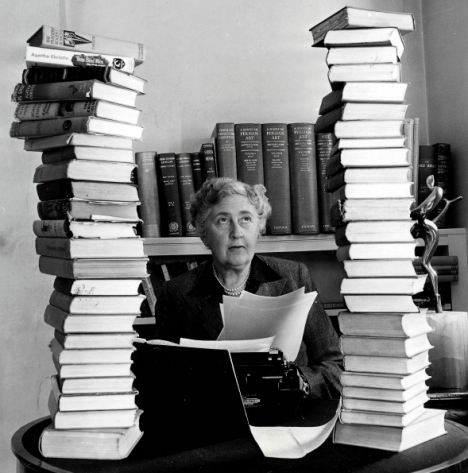 Agatha Christie
He was the architect of the famous St. Paul’s Cathedral.
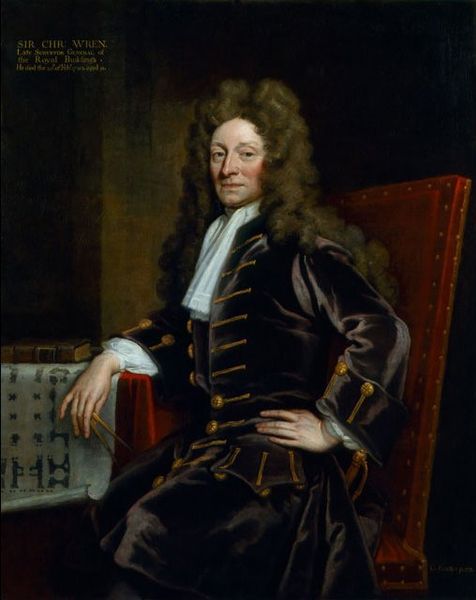 Sir Christopher Wren
He was the National Hero of Britain, the defender of the poor people.
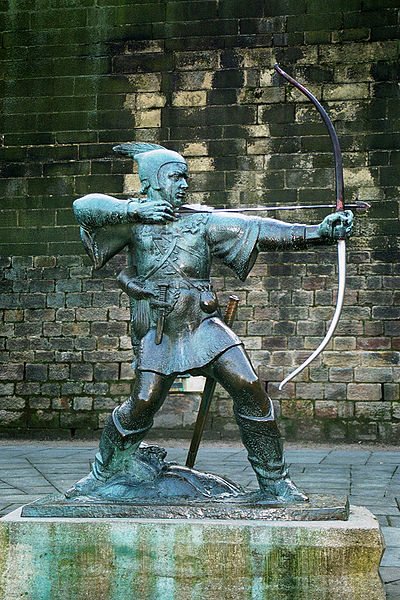 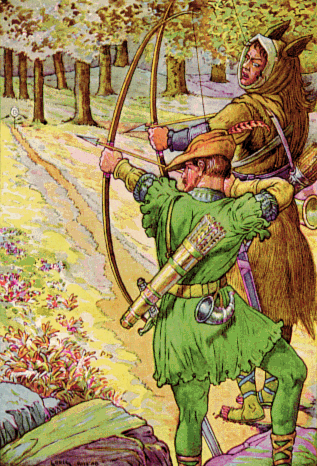 Robin Hood
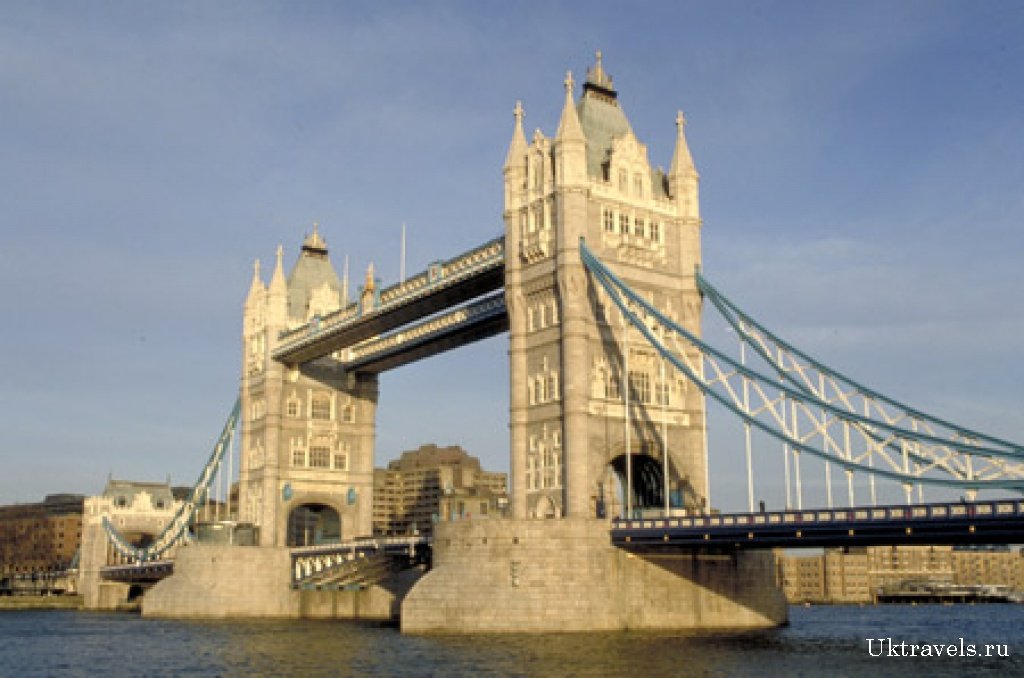 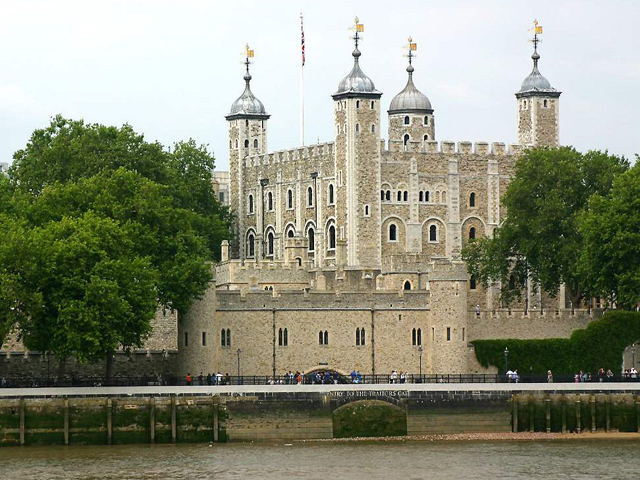 Tourist Sight and Attraction
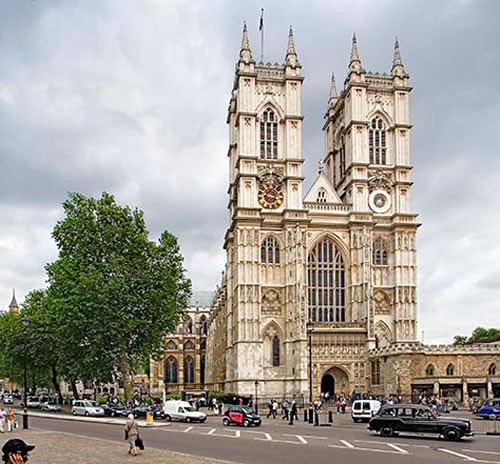 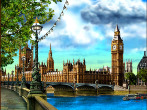 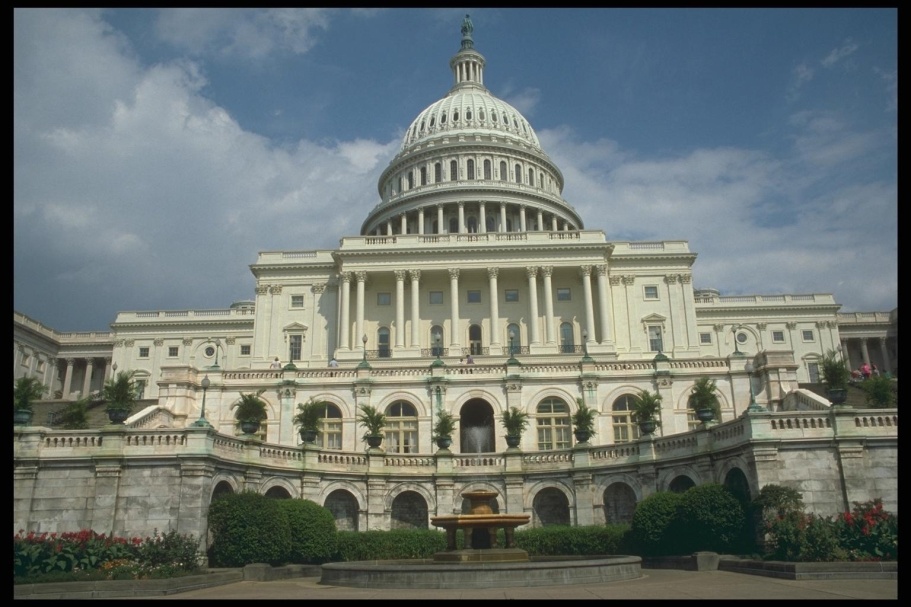 Here you can see wax models of famous people.
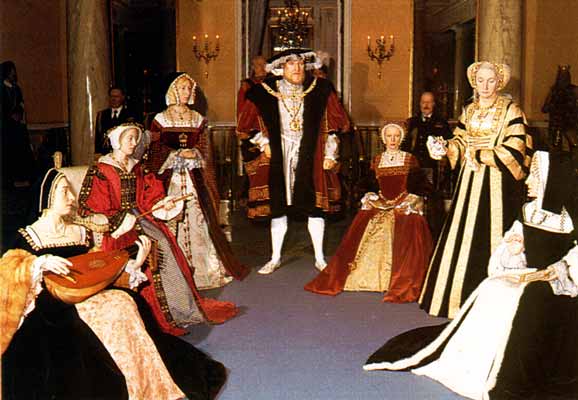 Tussauds
Madame  Tussauds
This is the Queen’s residence in London.
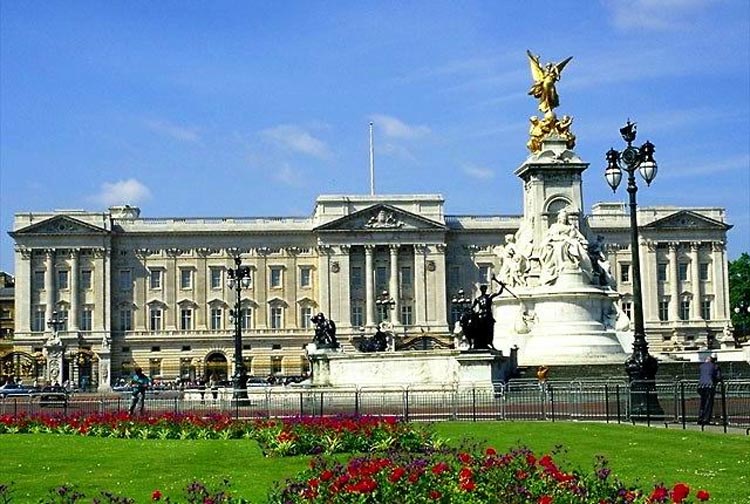 Buckingham Palace
This building was rebuilt by Christopher Wren after the Great Fire of London in 1666. It has a famous “Whispering Gallery”
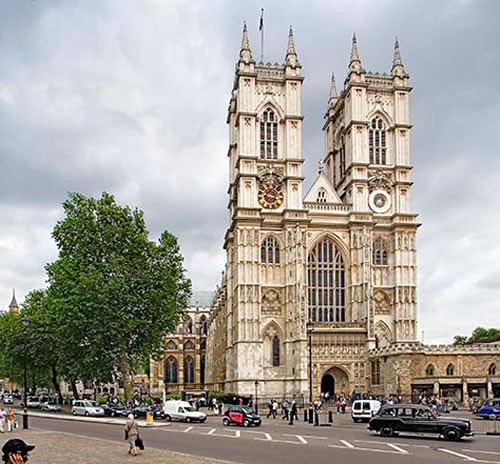 St. Paul’s Cathedral
MPs debate and ague here? And there is a clock tower with a famous bell in it.
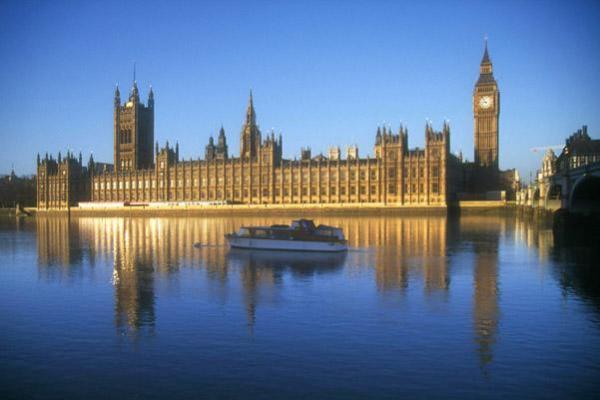 The House of Parliament
It is the oldest public building in Washington, DC, and the beautiful home of every president of the USA.
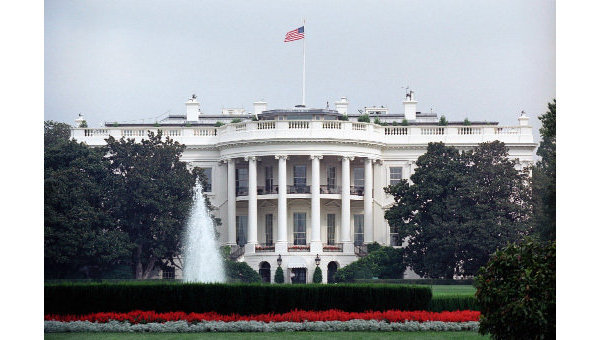 The White House
It is the tallest building in Washington, D.C., and this is where laws are made.
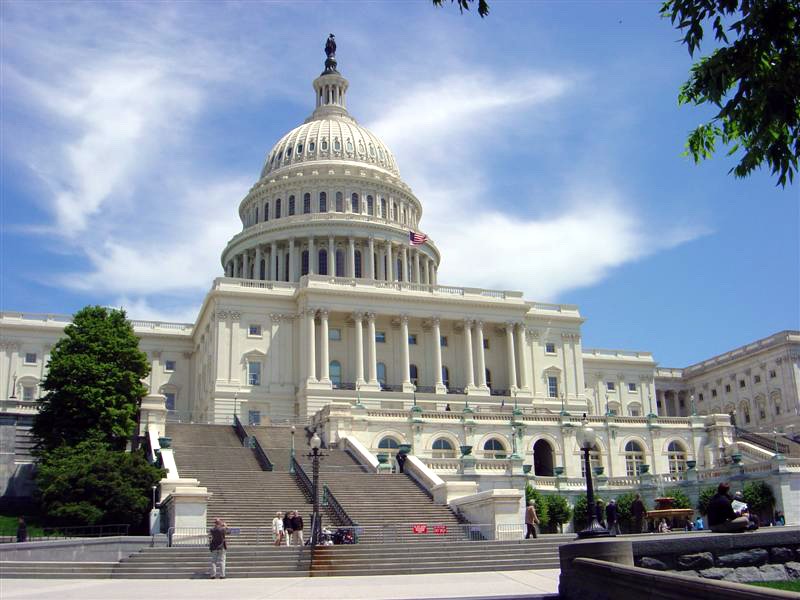 The Capitol
Tongue-twisters
She sells sea-shells on the seashore.
Peter Piper picked a peck
 of pickled peppers.
-Sister Suzie sits and sews
 sailor’s shirts.
Robert Rowley rolled a round roll round.
- Unique New York.
-Six selfish shellfish.
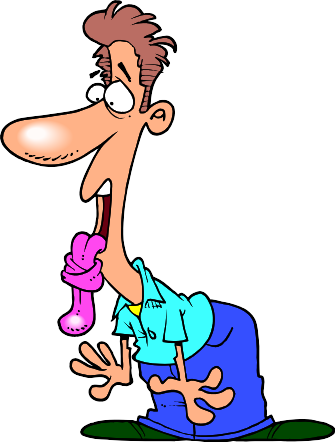 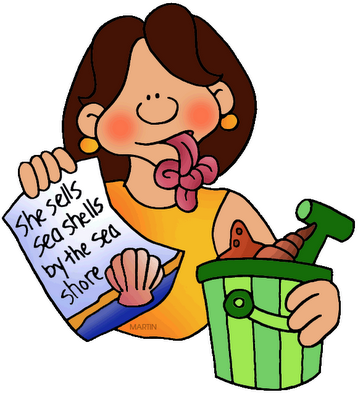 A Man and His Cat.
Long, long ago there lived a man who had no family. He had no wife and no  children. He had only a cat. The man liked his cat very much and the cat liked him, too. Every day when the man had dinner the cat sat on a chair at the table. The cat had its plate and the man always put some meat or fish into the  cat’s plate. Sometimes he gave the cat some soup or milk with  some bread in it. 
    One day the cat came into the room and……
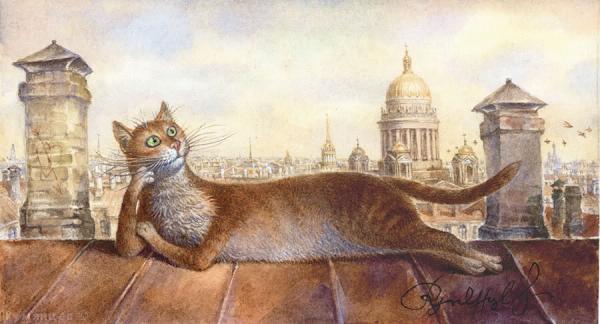 One day the cat came into the room and… put a large rat into the man’s plate. You see, the cat wanted to thank the man for the food that the man had given it every day for a number of years.
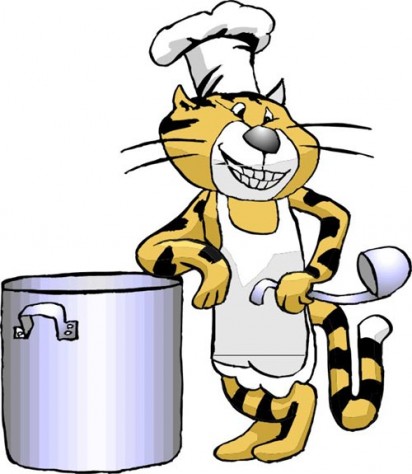 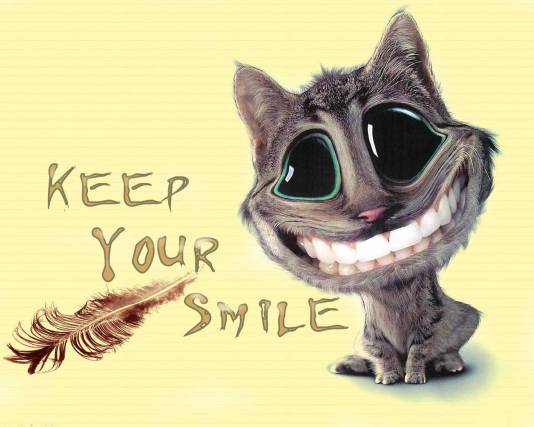